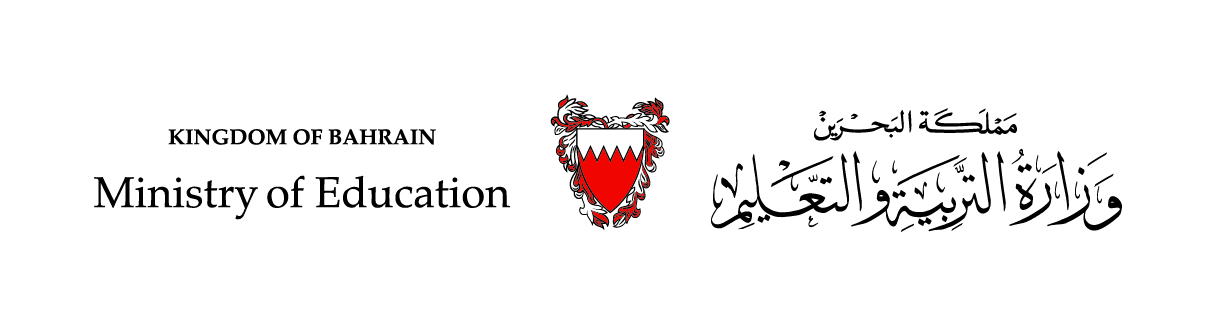 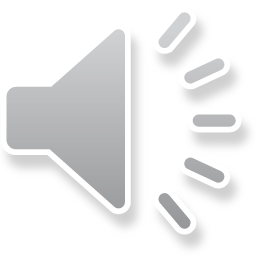 Third  Intermediate
Upstream 3
Unit 1/ 1St Semester
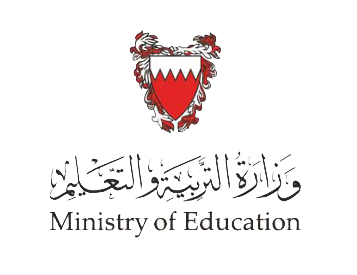 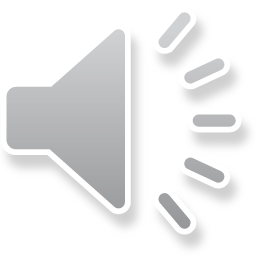 Lesson 1c/ Page 10
How often do you…?
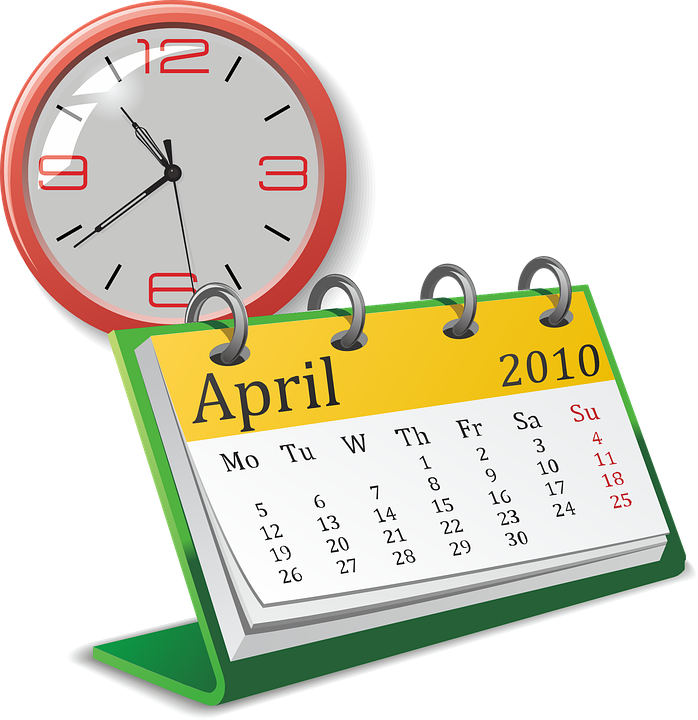 Objectives
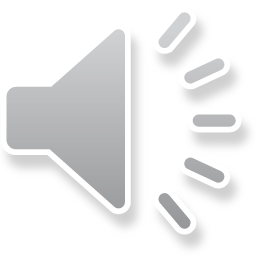 At the end of this lesson the student will be able to:
use present simple and present continuous tenses in sentences.
use the two tenses correctly in different situations. 
write an informal email using the two tenses accurately.
_________________________________________________________________________________________________________________________________________________
Ministry of Education-2020                                                                                                                                                                                                English – 3rd Inter – 1c How often do you…?
Task 1
_________________________________________________________________________________________________________________________________________________
Ministry of Education-2020                                                                                                                                                                                                English – 3rd Inter – 1c How often do you…?
5 min
Read Fatima’s email and find examples of:
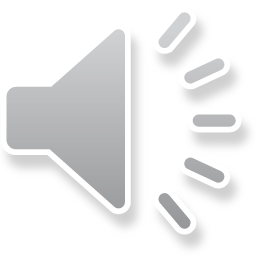 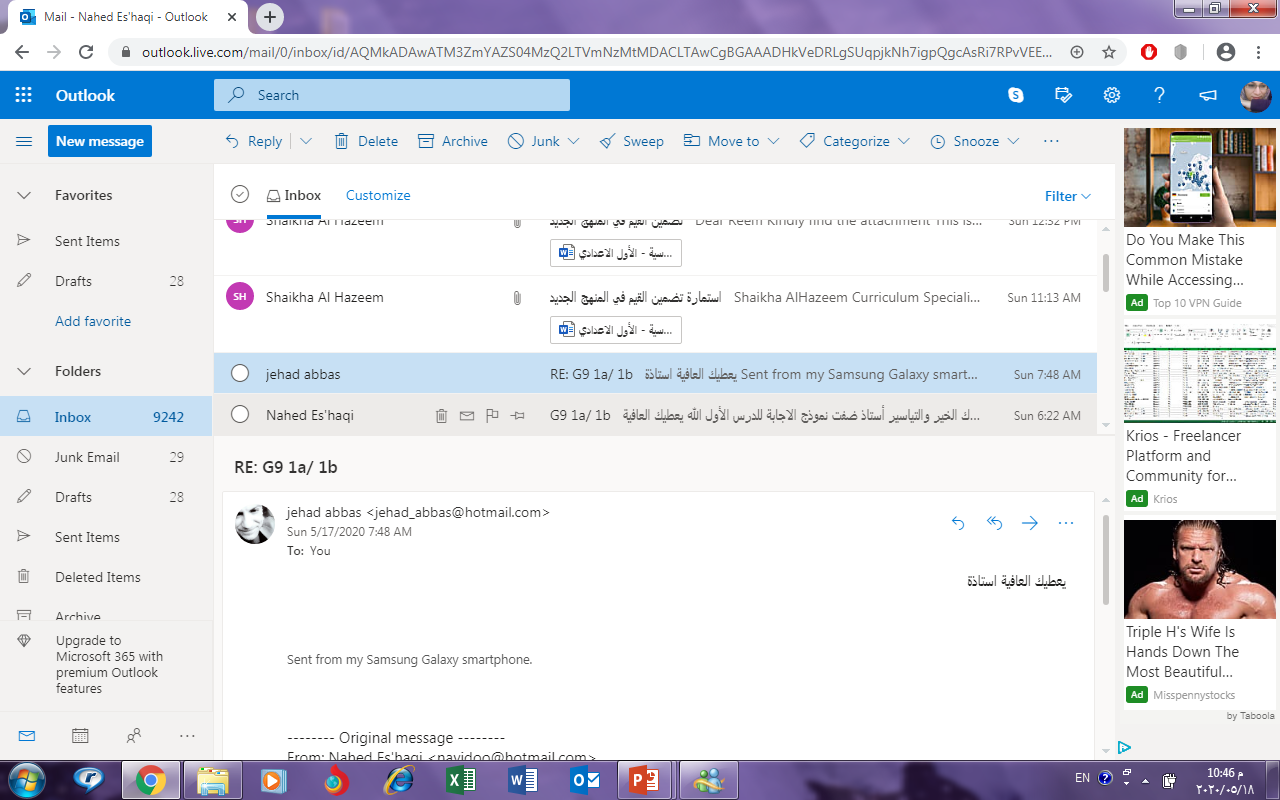 Dear Rawan, 
Thanks for your lovely email. I’m happy to receive an email from you. As for me, I’m really busy. Being a student is very tiring, but it’s filled with new experiences.
I wake up at 5 o’clock on weekdays as school starts too early. I have my breakfast before I wear my school uniform. I always go to school by my father’s car. My classes start at 7.20. This course I’m having Biology which is my favourite subject. At the weekend I take art classes to improve my drawing skills. These days I’m working hard on my History subject because I want to have the highest mark in the class. Tonight is my sister’s birthday so I’m having a special dinner with my family in a big restaurant. I can’t wait!
I’d better stop now because my mother is calling me to go with her to arrange for my sister’s birthday party. Miss you so much, I hope to see you soon!
Fatima
a. a fixed future arrangement.

b. an action happening around the time of speaking. 

c. a timetable. 

d. a permanent state. 

e. a temporary situation. 

f. a habit/ routine 

g. an action happening now.
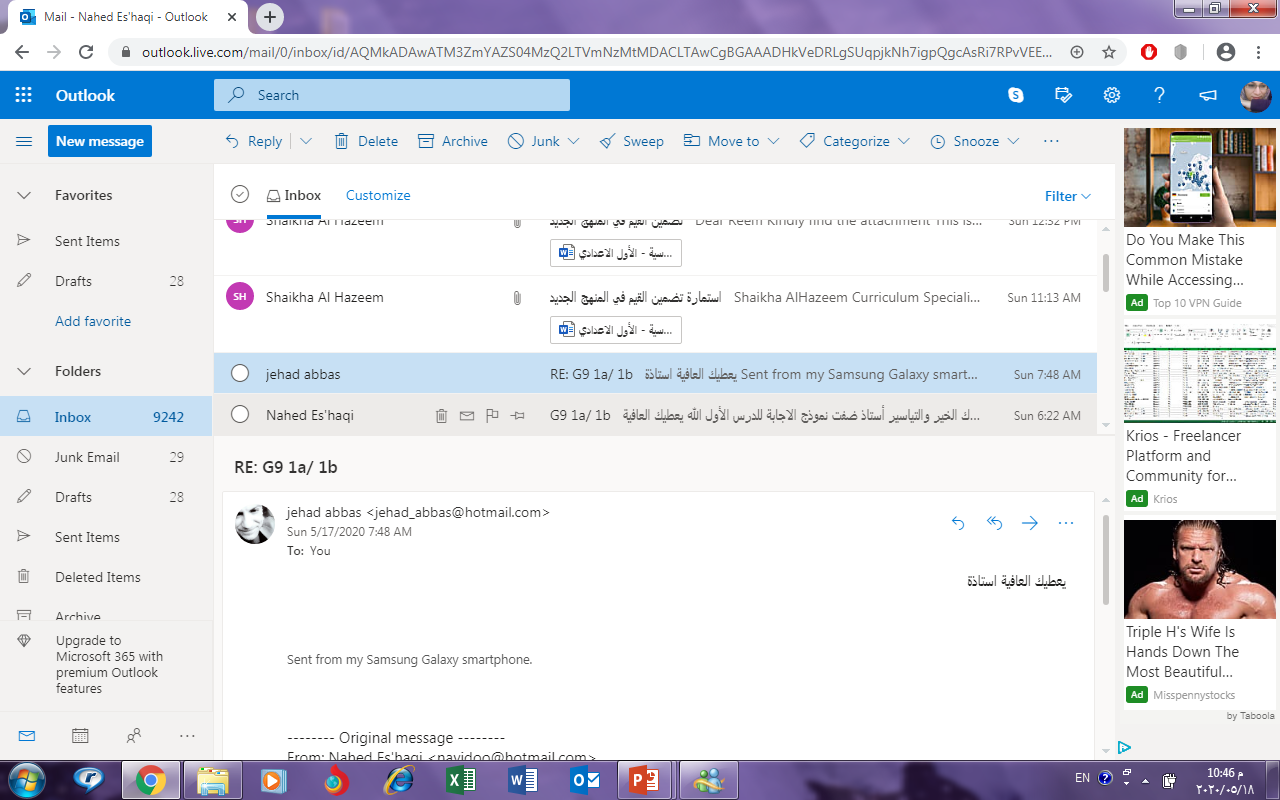 _________________________________________________________________________________________________________________________________________________
Ministry of Education-2020                                                                                                                                                                                                English – 3rd Inter – 1c How often do you…?
[Speaker Notes: Is (descriptions) the right word here? Am not sure about it!]
Task 2
_________________________________________________________________________________________________________________________________________________
Ministry of Education-2020                                                                                                                                                                                                English – 3rd Inter – 1c How often do you…?
2 min
Now, let’s look closer at the sentences:
Underline the verbs in the sentences and define their tense.
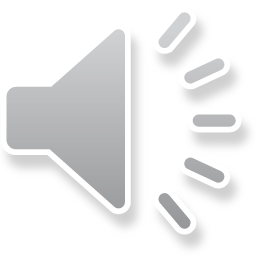 1. I’m having a special dinner with my family.
Present continuous
2. These days I’m working hard on my History subject.
Present continuous
3. My classes start at 7.20.
Present simple
4. Being a student is very tiring.
Present simple
5. This course I’m having Biology.
Present continuous
Present simple
6. I wake up at 5 o’clock./ I have breakfast then I wear my school uniform.
7. I always go to school by my father’s car.
Present simple
8. My mother is calling me.
Present continuous
_________________________________________________________________________________________________________________________________________________
Ministry of Education-2020                                                                                                                                                                                                English – 3rd Inter – 1c How often do you…?
Present Simple
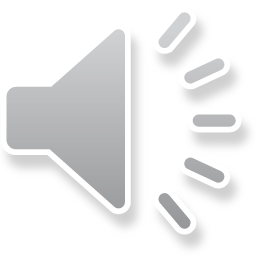 I/ you/ they/ we + verb
she/ he/ it + verb (s)
When to use present simple:
Athletes eat healthy food.
facts
The film starts at 8 pm.
a timetable
She goes to her grandfather’s house every Friday.
a habit/ routine
They live in Bahrain.
a permanent state
He always plays basketball with his friends.
adverb of frequency
_________________________________________________________________________________________________________________________________________________
Ministry of Education-2020                                                                                                                                                                                                English – 3rd Inter – 1c How often do you…?
Present continuous
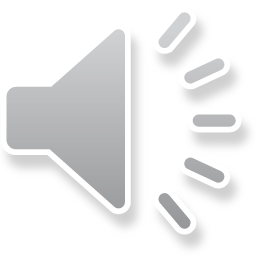 she/ he/ it + is verb (ing)
you/ they/ we + are verb (ing)
I + am verb (ing)
When to use present continuous:
I am learning French this month.
a temporary situation
They are meeting tonight.
fixed future arrangement
Look! It is raining.
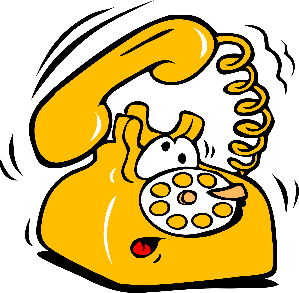 an action happening now
an action happening around the time of speaking
Just a minute, the telephone is ringing.
_________________________________________________________________________________________________________________________________________________
Ministry of Education-2020                                                                                                                                                                                                English – 3rd Inter – 1c How often do you…?
Task 3
_________________________________________________________________________________________________________________________________________________
Ministry of Education-2020                                                                                                                                                                                                English – 3rd Inter – 1c How often do you…?
2 min
Look at the pictures and write sentences using the present simple or present continuous tenses.
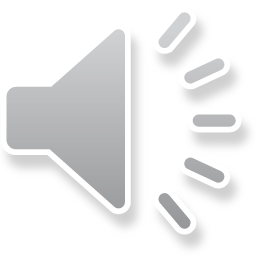 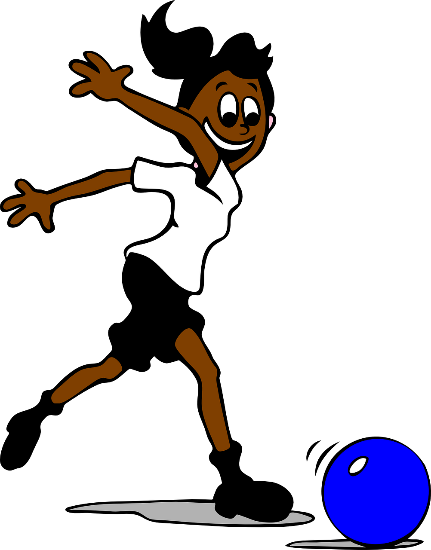 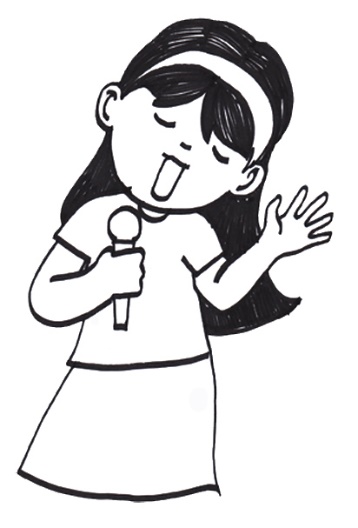 ---------------------------------------------------------------------------------------------------------
---------------------------------------------------------------------------
She is taking singing classes this month. Or 
She sings very well.
She usually plays football. Or She is playing football now.
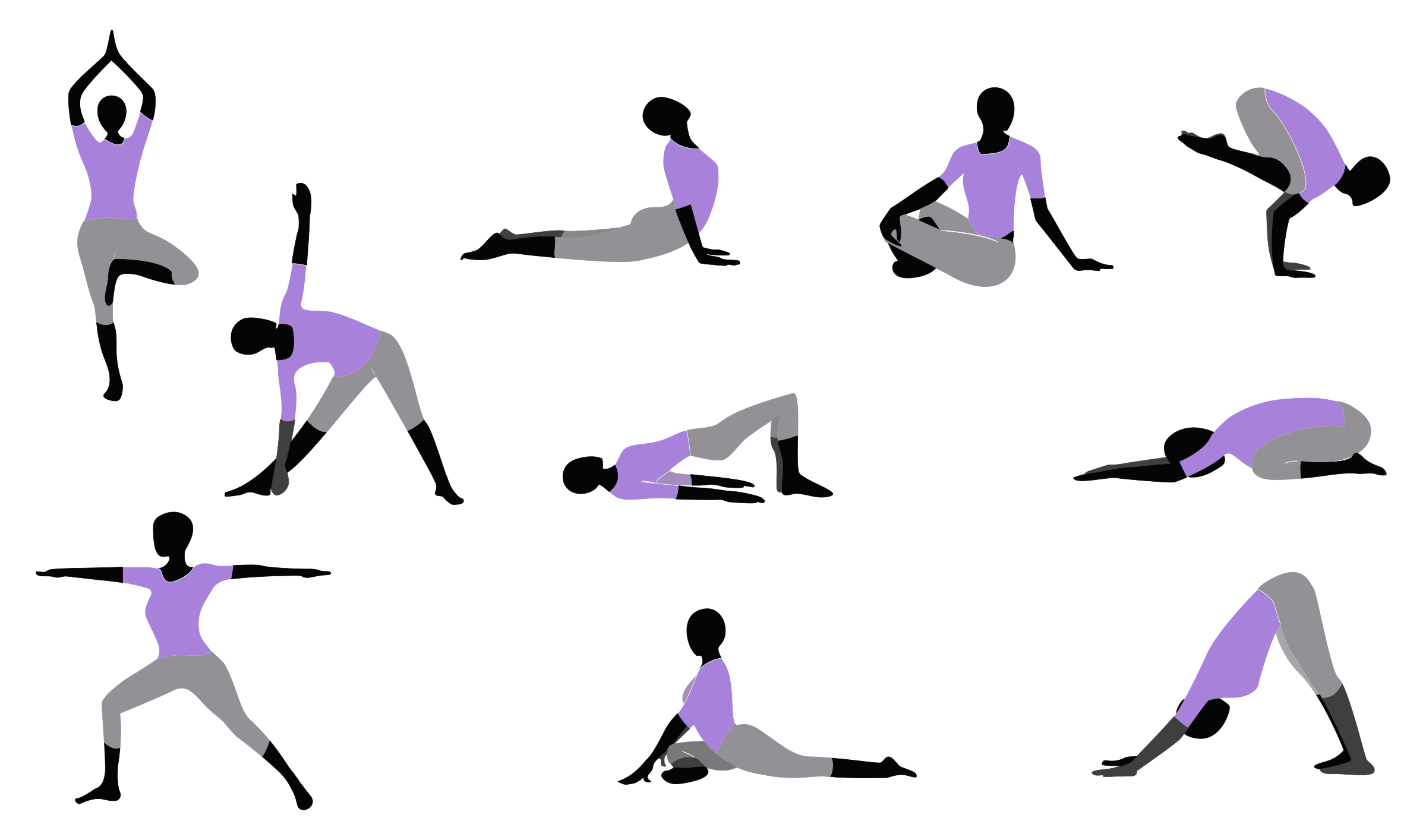 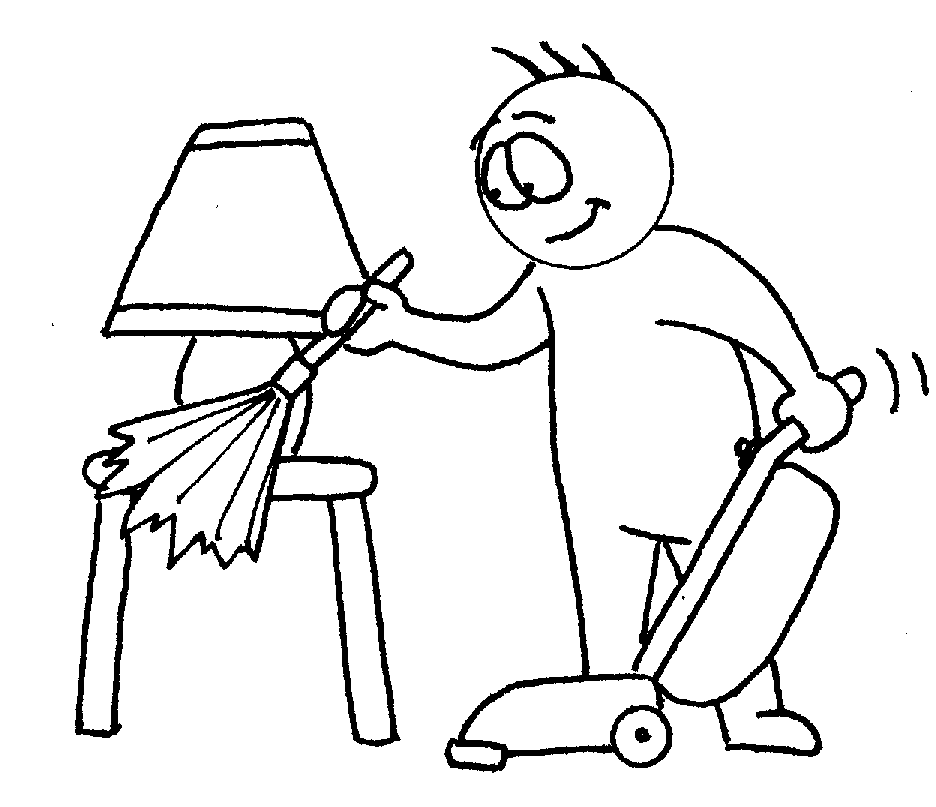 --------------------------------------------------------------------------------------------------------------------------------------------
Sofia is doing her exercise. Or
Sofia does her exercise every morning.
--------------------------------------------------------------------------------------------------------------------------------------------
Ahmed is cleaning his room. Or
Ahmed sometimes cleans his room.
_________________________________________________________________________________________________________________________________________________
Ministry of Education-2020                                                                                                                                                                                                English – 3rd Inter – 1c How often do you…?
Task 4
_________________________________________________________________________________________________________________________________________________
Ministry of Education-2020                                                                                                                                                                                                English – 3rd Inter – 1c How often do you…?
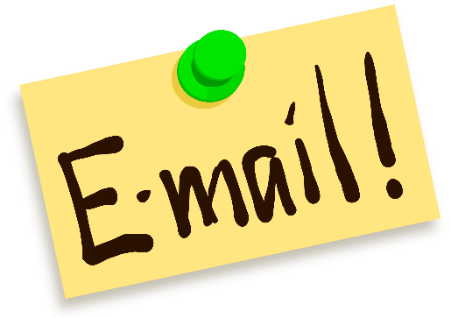 The main parts of an informal email are:
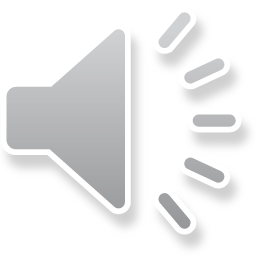 Dear Rawan, 
Thanks for your lovely email. I’m happy to receive an email from you. As for me, I’m really busy. Being a student is very tiring, but it’s filled with new experiences.
I wake up at 5 o’clock on weekdays as school starts too early. I have my breakfast before I wear my school uniform. I always go to school by my father’s car. My classes start at 7.20. This course I’m having Biology which is my favourite subject. At the weekend I take art classes to improve my drawing skills. These days I’m working hard on my History subject because I want to have the highest mark in the class. Tonight is my sister’s birthday so I’m having a special dinner with my family in a big restaurant. I can’t wait!
I’d better stop now because my mother is calling me to go with her to arrange for my sister’s birthday party. Miss you so much, I hope to see you soon!
Fatima
Opening
Paragraph 1
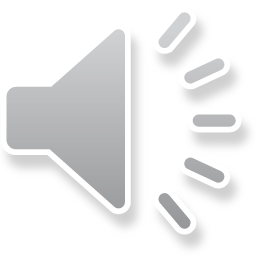 Greeting &
reason for writing
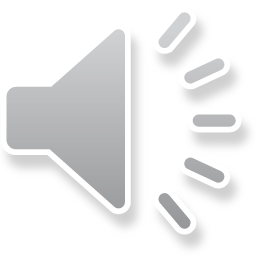 Paragraph 2
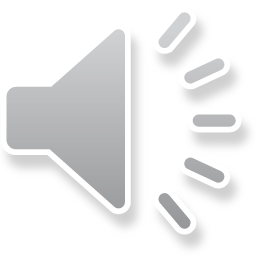 The email content
(your routine/timetable/ fixed arrangement/ temporary or permanent situation)
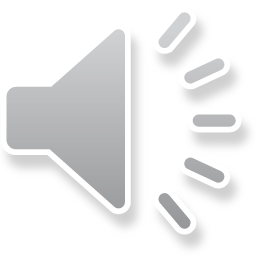 Paragraph 3
Conclusion
ending
_________________________________________________________________________________________________________________________________________________
Ministry of Education-2020                                                                                                                                                                                                English – 3rd Inter – 1c How often do you…?
Task 5
_________________________________________________________________________________________________________________________________________________
Ministry of Education-2020                                                                                                                                                                                                English – 3rd Inter – 1c How often do you…?
15 min
greeting & reasons for writing
 

     your daily routine/ any plans for the weekend/ 
        what you are doing these days. 

    
    conclusion/ ending
Write an email to your friend:
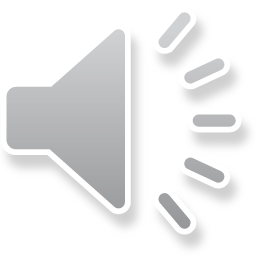 Write 120-140 words
Paragraph 1
------------------------------------------------------------------------------------------------------------------------------------------------------------------------------------------------------------------------------------------------------------------------------------------------------------------------------------------------------------------------------------------------------------------------------------------------------------------------------------------------------------------------------------------------------------------------------------------------------------------------------------------------------------------------------------------------------------------------------------------------------------------------------------------------------------------------------------------------------------------------
Paragraph 2
Paragraph 3
_________________________________________________________________________________________________________________________________________________
Ministry of Education-2020                                                                                                                                                                                                English – 3rd Inter – 1c How often do you…?
Put a (a) if your answers are correct:
_________________________________________________________________________________________________________________________________________________
Ministry of Education-2020                                                                                                                                                                                                English – 3rd Inter – 1c How often do you…?
A suggested answer
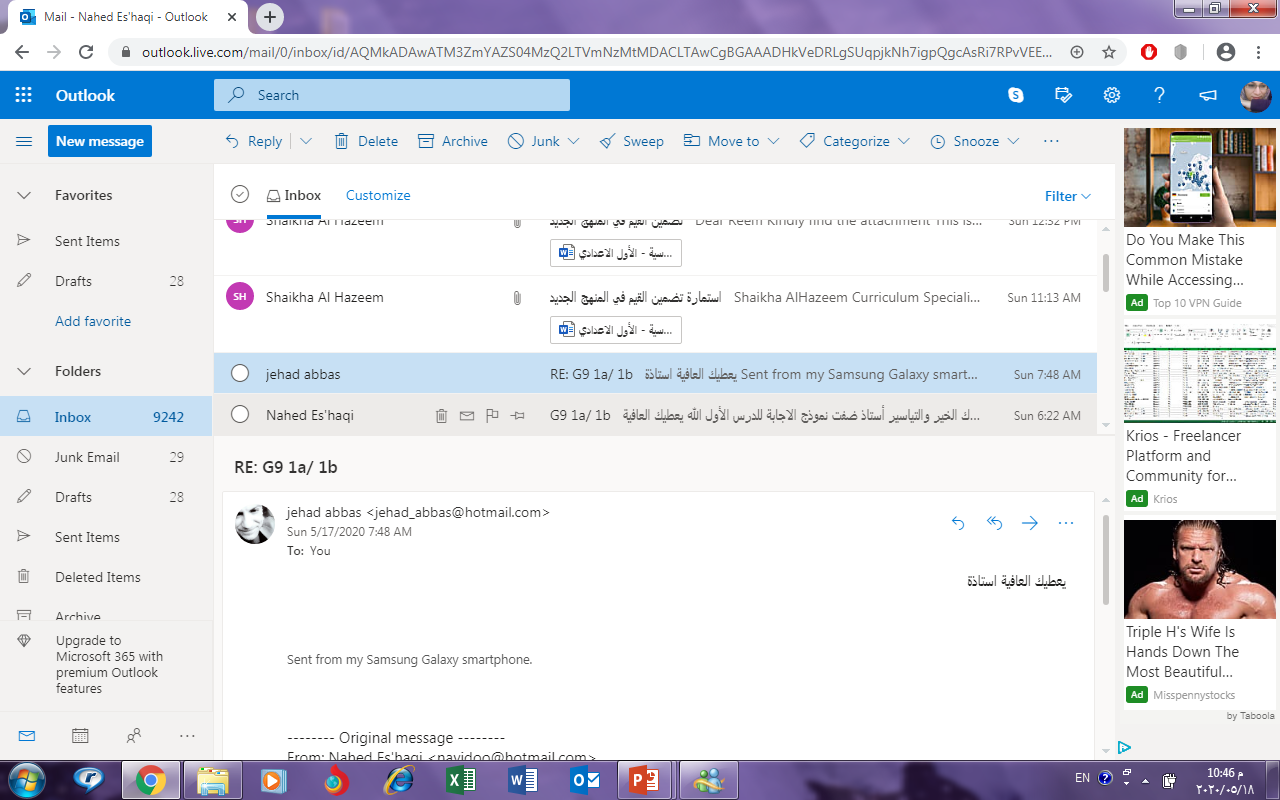 Dear Mona, 
Thanks for your email. Nothing makes me happier than receiving an email from you. As for me, I’m really busy these days as it’s my last year in the university.
I wake up at 7 o’clock on weekdays as my first class starts at 8:00. I’m always late so I have my breakfast at the university, but I arrive on time of my first class. This course I’m working on my graduation assignment, wish me good luck. At the weekend I go out with my friends to release stress and have some fun. These days I’m studying hard because I want to score the highest marks in the section. Tonight I’m meeting my old friend Mariam because It’s her birthday. I can’t wait till I see her, it has been a long time since we met!
I’d better stop now, my sister is waiting for me in the car because we’re going to buy Mariam a present. Miss you so much, hope to see you soon! 
Ameena
_________________________________________________________________________________________________________________________________________________
Ministry of Education-2020                                                                                                                                                                                                English – 3rd Inter – 1c How often do you…?
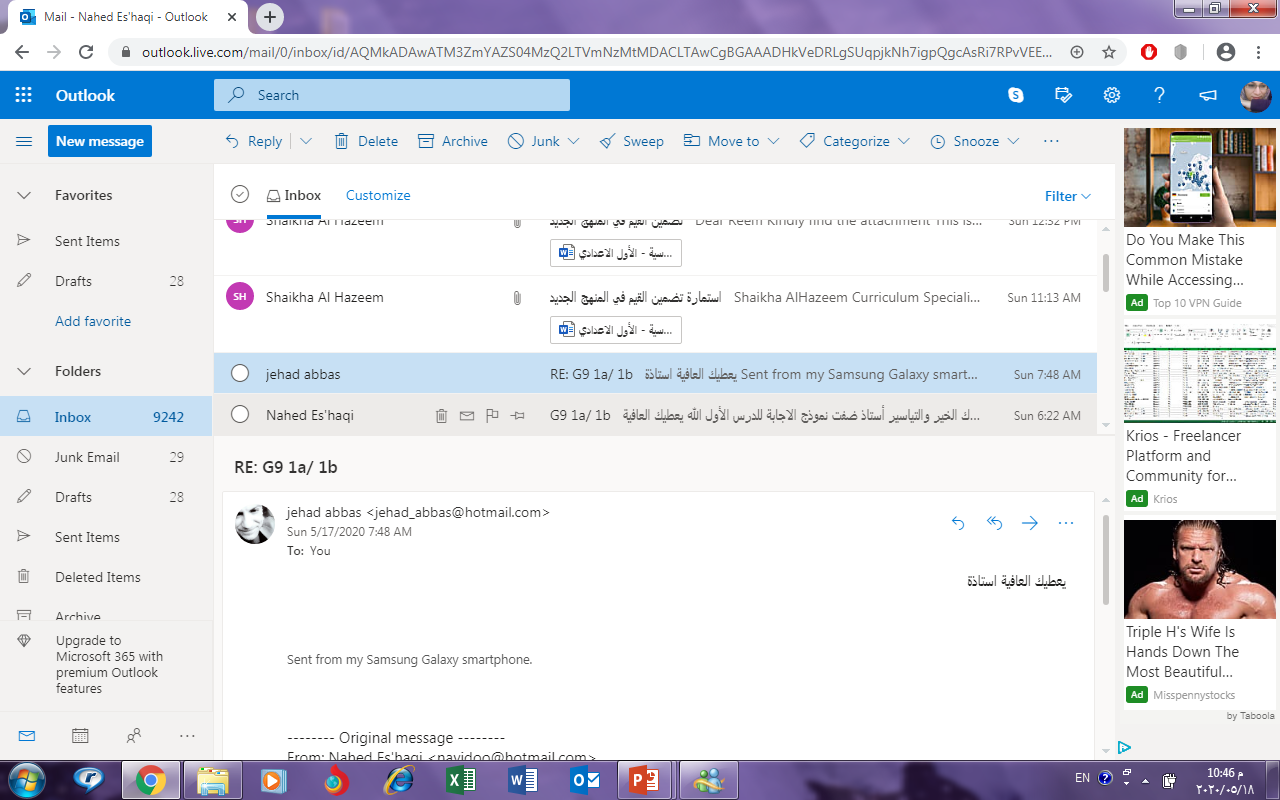 Remember
Read the email in your class book P.10
_________________________________________________________________________________________________________________________________________________
Ministry of Education-2020                                                                                                                                                                                                English – 3rd Inter – 1c How often do you…?
Good luck
_________________________________________________________________________________________________________________________________________________
Ministry of Education-2020                                                                                                                                                                                                English – 3rd Inter – 1c How often do you…?